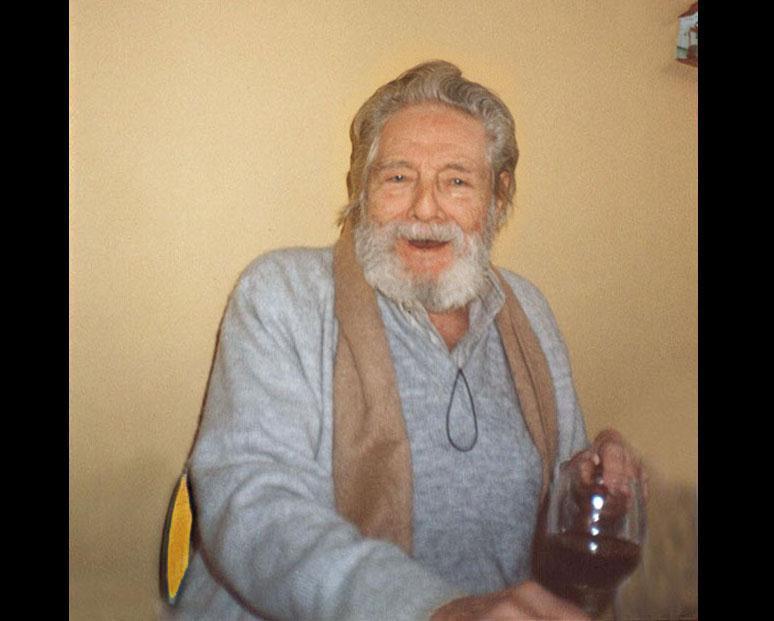 En memoria de nuestro padre
Alfredo Lavarello Cossio
Junio 1917 - Julio 2010
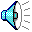 La música se escuchará hasta pasar  con click
Bailemos  La Marinera
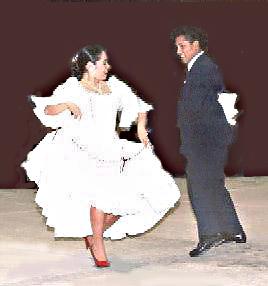 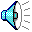 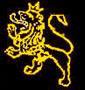 Presentación  Nº 46
Gabriela Lavarello Vargas de Velaochaga  (Perú) - julio 2010
NO usar el Mouse
avance automático
Poema - Guitarra llama a Cajón,  de Nicomedes Santa Cruz
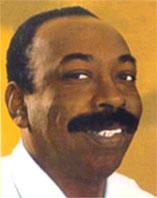 Los que escuchan hacen palmasy se cuadran las parejas,por lo general son viejasmejor aún, si son zambas.
Tan sólo mueven las gambasy un poquito la cadera.
Todo esto mientras se esperapues nadie baila sin canto.Sigue llamando entretantocajón a la voz primera.
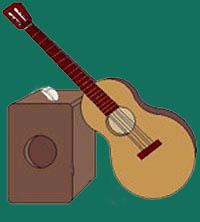 Como quien sudor enjugaun momento se reposa,
prosigue la Resbalosay viene después la Fugael bailarín se apechuga,ella sube la pollera.
Guitarra llama a cajón.Cajón a la voz primera.Escuchen con atención,¡Aquí está la Marinera…!
Como peruana banderablanco y rojo, dos pañuelosdicen en airosos vuelos
El canto inicia el paseocon un saludo en el cruce,media vuelta los conducea otro cruce y al careo.
Tras lateral contoneovuelta y trocar posición.
Como dicha operaciónse da al fin de cada estrofa,en vez de bailar por mofaescuchen con atención.
La Marinera de Limatiene influencia afro-hispana,la primera de jaranaen copla o cuarteta rima.Inicia el toque la primapero es más lindo un bordón.
¡ Aquí está  La Marinera !
Aún no entra la canciónporque, como requisito,antes que el cantor dé un gritoguitarra llama a cajón.
avance automático
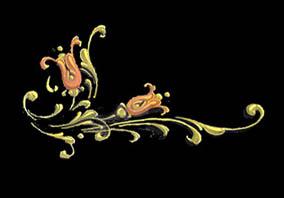 Que Viva el Perú Señores
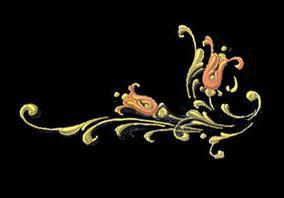 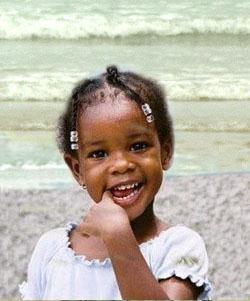 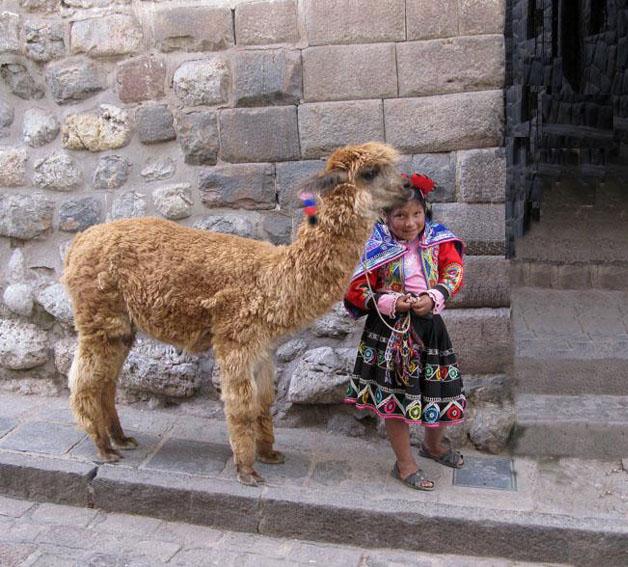 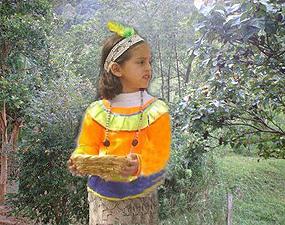 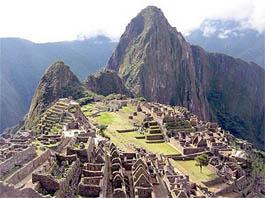 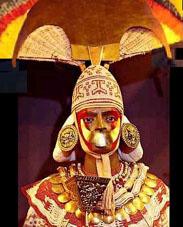 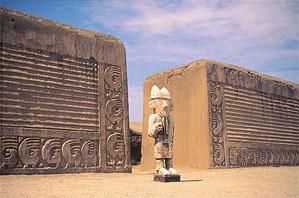 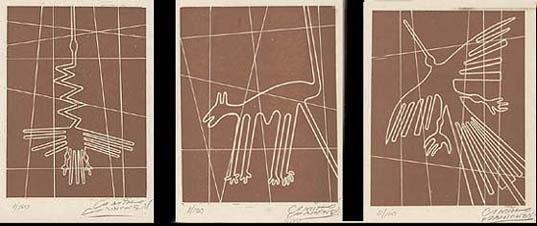 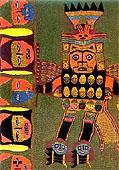 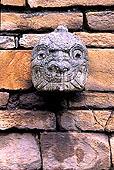 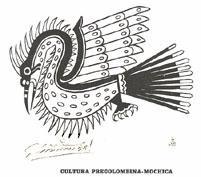 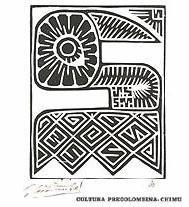 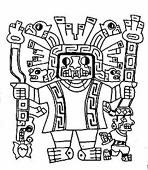 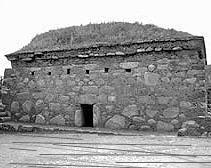 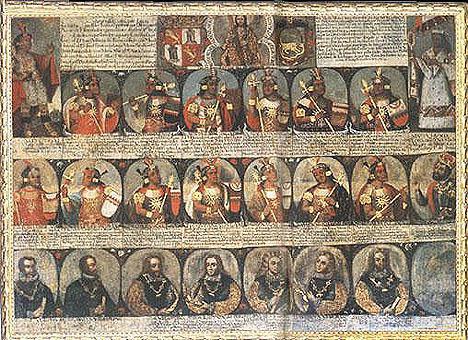 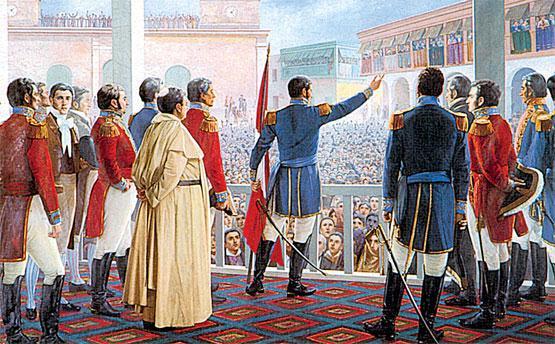 Obra de  Juan Lappianni
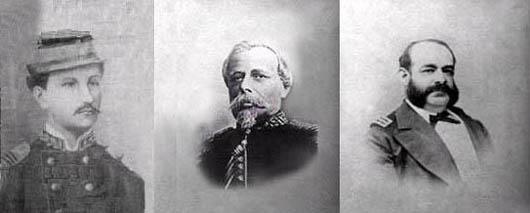 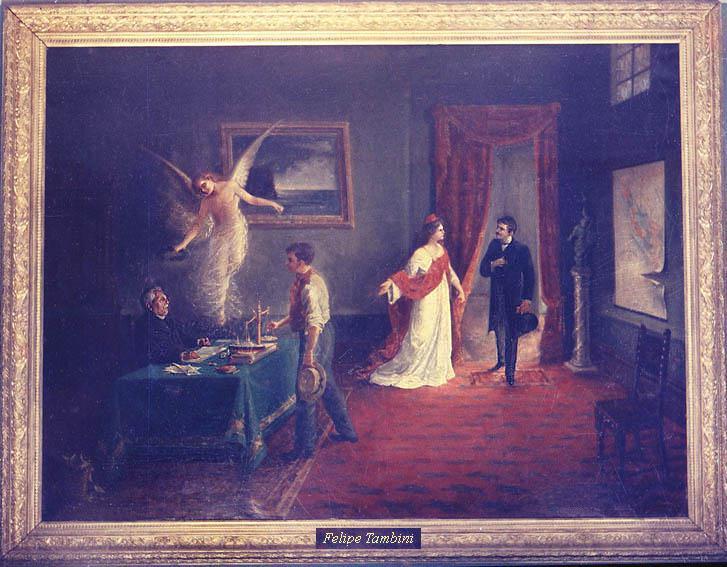 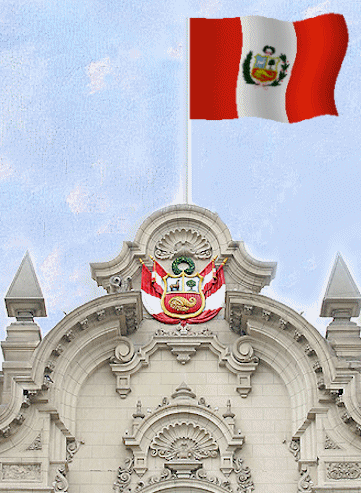 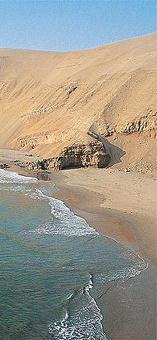 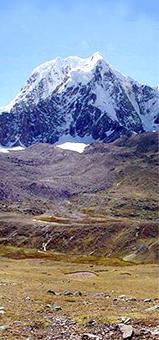 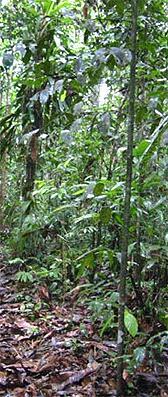 fin del automático, usar mouse
El audio es gracias a la fina colaboración de Ricardo Cuya Vera
pasar con el mouse
Artistas que figuran  en  el diccionario.Carátula, escultura de Armando Varela Neyra. Lima - Perú.
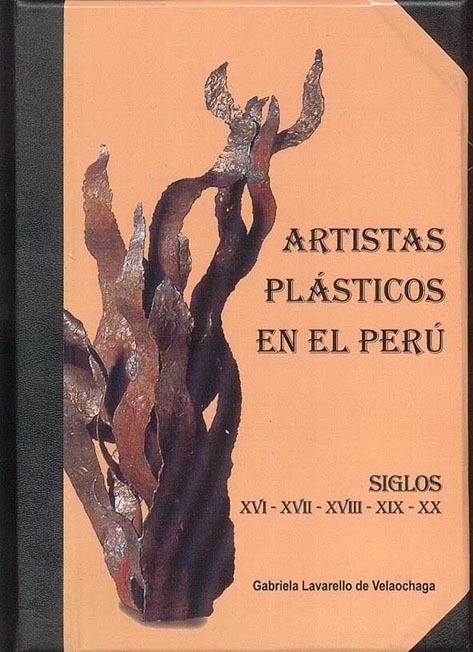 Representante de Ventas
MARTA  COUTO  REVOLLEDO
441-3238 -Lima-Perú
diccionario715@diccionario715@hotmaildiccionario715@hotmail.diccionario715@hotmail.com
En las librerías:Miraflores:Arcadia; Cultura Peruana-Salazar Vallejo; Librerías La Familia;  Mundo Cultural- Epoca; Libun;  Ibero,  Av. Larco;  Ibero, Av. Diagonal; Ibero en Larco Mar; Van Dick, A Vásquez.San Isidro: Del Virrey;  Crisol;  Casa Verde. Surco: Ibero, en Caminos del Inca. Lima centro  y  en  provincias.
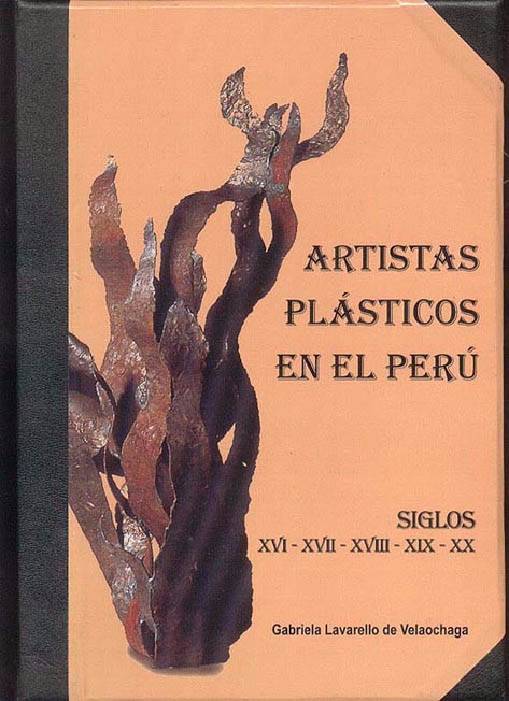 Responsable del programa

gabygaby715@gabygaby715@cybergabygaby715@cyber.gabygaby715@cyber.comgabygaby715@cyber.com.gabygaby715@cyber.com.br

gabygaby715@gabygaby715@hotmailgabygaby715@hotmail.gabygaby715@hotmail.com
Sitio oficial- Etniluminidad
httphttp://http://glavarellohttp://glavarello.http://glavarello.ninghttp://glavarello.ning.http://glavarello.ning.com
Cualquier consulta, clicar en cualquiera de los dos correos  

El diccionario no está disponible ni en CD, ni en DVD, ni en on-line.
Difundamos lo nuestro, el arte peruano es ancestral. 

 Por favor reenviarlo a sus contactos.
Responsable del programa

gabygaby715@gabygaby715@cybergabygaby715@cyber.gabygaby715@cyber.comgabygaby715@cyber.com.gabygaby715@cyber.com.br

gabygaby715@gabygaby715@hotmailgabygaby715@hotmail.gabygaby715@hotmail.com
Cualquier consulta, clicar en cualquiera de los dos correos  

El diccionario no está disponible ni en CD, ni en DVD, ni en on-line.
Difundamos lo nuestro, el arte peruano es ancestral. 

 Por favor reenviarlo a sus contactos.
El Arte nos hace Inmortales.
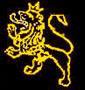 Las imágenes desde el programa  Nº 1 se pueden ver en el Boletín de New York. Clicar, doble, abajo
httphttp://http://wwwhttp://www.http://www.boletindenewyorkhttp://www.boletindenewyork.http://www.boletindenewyork.comhttp://www.boletindenewyork.com/http://www.boletindenewyork.com/ArtistasPlasticoshttp://www.boletindenewyork.com/ArtistasPlasticos.http://www.boletindenewyork.com/ArtistasPlasticos.htm
Son: *
Hoy es:
*